Presentatie ‘luisteren’ 
HOVUmc 2022
Luisteren: de basis van de communicatie.
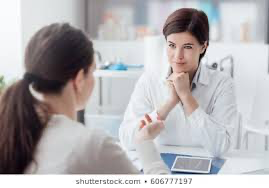 [Speaker Notes: Kort buzzen in de groep: wat zijn gedachten en ideeën hierover, wat hopen ze te leren?]
Programma ‘luisteren’ in het consult
Eigen ervaringen met luisteren: waar draait het om?
Luisteren in het consult: wanneer en hoe?
Luisteren dóe je toch gewoon? … valkuilen voor de aios.
Handvatten voor de goede luisteraar: luistervaardigheden ontwikkelen.
Oefening met luisteren
Eigen ontwikkelpunt.
Presentatie ‘Luisteren' - APC Onderwijs HOVU. 2022
Eigen ervaring met luisteren (2 tallen, 2x 10 minuten)
Tweetallen: A is luisteraar, B is verteller.
A vertelt over een bijzondere ervaring met ‘luisteren’ (huiswerkopdracht 1 of 2, kies zelf) gedurende ongeveer 5 minuten. Stiltes mogen, denk rustig na en ga dan weer verder.
B luistert zonder interrupties.  (laat stiltes bestaan, non verbaal uitnodigend)
Na afloop: feedback over het luisteren (!):
Hoe was het om zo beluisterd te worden ?
Hoe was het om alleen maar te luisteren ?

Noteer je ervaringen, daarna wisseling van rol.
Presentatie ‘Luisteren' - APC Onderwijs HOVU. 2022
[Speaker Notes: A vertelt 5 minuten, daarna 3 minuten feedback (over het luisteren!)
Dan omkeren, dus totaal 16 minuten.

Na afloop wat ervaringen noteren van de hele groep.
Probeer daarbij te expliciteren wàt de luistervaardigheden waren:

Lichamelijk : was je luisteraar fysiek in rust?
Aandacht: was de luisteraar aandachtig voor de ander/het verhaal, evt. waaruit bleek dat?
Mededogen: was de luisteraar betrokken en invoelend, evt. waaruit bleek dat?

Negatieve ervaringen: (Wat was lastig in de oefening?): wat zou toch het nut kunnen zijn in het consult? Hoe kun je een kleine aanpassing doen om dit negatieve effect teniet te doen?
Positieve ervaringen: (wat vond je prettig in de oefening ?), hoe zou je dit zelf als huisarts kunnen toepassen. 

Afsluiting: heb je andere ideeën/opvattingen gekregen over het belang van ’luisteren’ in je consulten? Welke?]
'luisteren’ is meer dan ‘informatie horen’….
Afbeelding uit artikel ‘When words don’t come easy’. 
		Sandra van Dulmen PEC 100 (2017) 1975-1978
Presentatie ‘Luisteren' - APC Onderwijs HOVU. 2022
[Speaker Notes: Uitkomst van de vorige oefening : bij luisteren gaat het om drie belangrijke aspecten:

fysiek (stevig zitten, bij jezelf blijven, zie ook de oefening vanaf slide 8), 
om presentie (aandacht voor de ander) en 
om betrokkenheid (empathie, compassie).

Zie voor dit laatste evenueel het onderwijsprogramma ‘empathie’.

Het Chinese karakter voor luisteren draagt dit alles in zich.]
Luisteren in het consult, wanneer en hoe?
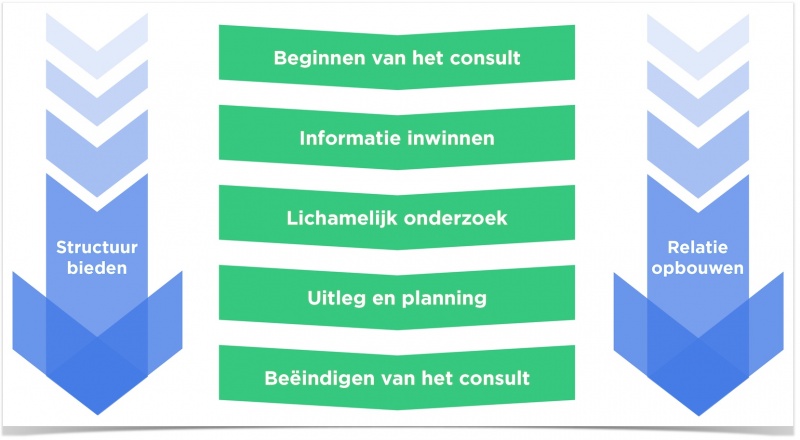 Presentatie ‘Luisteren' - APC Onderwijs HOVU. 2022
[Speaker Notes: Laat aios benoemen welke luistervaardigheden in elke consultfase belangrijk zijn. Noteer op flap. Hieronder een korte samenvatting:

Begin van het consult: Luister naar de openingszin, niet alleen de inhoud maar ook de toon/emoties/aarzelingen etc.

Informatie inwinnen: de eerste twee minuten zijn voor de patiënt, probeer hier alleen met aandacht te luisteren en niet te onderbreken (ook niet met uitingen van empathie zoals ‘ja, moeilijk’ etc! ) Waarschijnlijk komen ICE voorbij:  ideeën (Ideas), zorgen (Concerns) en verwachtingen (Expectations).
Uitwerking hiervan in OWP ‘de hulpvraag’.

Lichamelijk onderzoek: vaak komt hierbij belangrijke aanvullende informatie naar voren. Luister goed hoe de patiënt praat over het eigen lichaam en de klachten die zich voordoen tijdens het onderzoek.

Uitleg en planning: gebeurt interactief (‘frisbee’), luister steeds naar de reactie van de patiënt en onderzoek wat daarin van belang is (is er begrip, overeenstemming, te verwachten complicance voor de therapie)

Beëindigen van het consult: luister of er opluchting is, instemming.]
Wat leidt de dokter af van goed luisteren?
Onrust bij de dokter: snel willen weten waar de patiënt voor komt en wat de mogelijke diagnose is?
Eigen wensen of opvattingen van de patiënt horen als uitnodiging om in discussie te gaan.
Ongerustheid van de patiënt moeilijk verdragen, al snel willen geruststellen.
Niet weten wat te doen met ‘lastige’ emoties van de patiënt (bijvoorbeeld boosheid/irritatie, angstige bezorgdheid)
Het idee dat de dokter ‘alle tijd’ moet hebben voor de patiënt, of toch minstens dat de patiënt dat zo moet ervaren.
Presentatie ‘Luisteren' - APC Onderwijs HOVU. 2022
[Speaker Notes: Bekijk per consultfase aan de hand van de flap over van de vorige slide: wat zou hier lastig kunnen zijn, wat leidt je af van je ‘luistertaak’?
Laat pas daarna deze slide zien.
De opsomming in deze slide is niet compleet. Mogelijk hebben de aios (ook) nog andere valkuilen benoemd.

Belangrijk: deze knelpunten gaan over het luisteren, en dus niet over het gedrag van de aios in het consult. Bijvoorbeeld: onrust bij de aios die snel wil weten ‘waar komt ie voor en wat is de diagnose’ is een knelpunt dat hier genoemd kan worden.
Het snel in de rede vallen van de patiënt is een gevolg hiervan en hoort niet op dit lijstje thuis!

Bespreek wat naar voren komt gericht:

In de eerste (2) minuten levert alleen maar luisteren heel erg veel op, ook al heb je geen idee van de diagnose! Je hoort bijvoorbeeld vaak wat de patient wil, waar hij zorgen over heeft,  hoe de partner erover denkt etc.
Je kunt eigen wensen en opvattingen horen en evt. erkennen zonder dat je ermee instemt. Bijvoorbeeld: ‘ik begrijp dus dat u met spoed een CT scan wilt voor uw rug’ ‘ja dokter’ ‘Ok, dat snap ik’. Pas in de beleidsfase kom je erop terug.
Ongerustheid is belangrijk om te erkennen, pas na het (evt. aanvullend) onderzoek ga je erop in en kun je relativeren of geruststellen.
Ook deze emoties hebben er meestal genoeg aan om ‘erkend’ te worden (zie OWP ‘emoties’ )
Dit is een veel voorkomende misvatting. Je kunt leiding houden èn een goede relatie opbouwen. Je zult dus ook steeds schakelen van de ‘luisterstand’ naar de ‘aktievere’ stand.]
Het ontwikkelen van luistervaardigheden 1
Stiltes laten vallen (> 3 seconden)
Kleine aanmoedigingen ( hummen, ja ja etc.), maar pas nà de ‘2 minuten’ !
Vaardigheden in het non verbale gedrag:
Oogcontact (in plaats van schermcontact)
Congruent gedrag (verbaal en non verbaal)
Open staan voor verbale- en non verbale signalen
Presentatie ‘Luisteren' - APC Onderwijs HOVU. 2022
[Speaker Notes: Zie Silverman bl. 61 en verder.

Ook kleine aanmoedigingen gelden als ‘interrupties’ en verstoren de patiënt in diens gedachtenontwikkeling in het begin !

3: laat aios voorbeelden bedenken waarbij non verbaal gedrag niet overeenkomt met ‘verbaal’. Bijvoorbeeld:

een uitnodigende openingsvraag maar onrust bij dokter.
Of (veel gezien op video’s BCT): dokter vraagt: hebt u nog meer vragen en schudt ongemerkt ‘nee’ met het hoofd.
Last not least: handen van de dokter op het toetsenbord betekent: ik wil gerichte informatie horen en daarmee aan de slag. 

4: hier gaat het om ‘cues’, NV signalen of halve zinnen bijvoorbeeld. Laat aios eigen voorbeelden hiervan naar voren brengen.]
Het ontwikkelen van luistervaardigheden 2
Presentatie ‘Luisteren' - APC Onderwijs HOVU. 2022
[Speaker Notes: Het is belangrijk om contact te houden met zowel de patiënt als met jezelf. Veel dokters zijn met hun volledige aandacht bij de patiënt.
Je mist dan belangrijke signalen, bijvoorbeeld: hoe word jijzelf geraakt en moet je hier iets mee (zegt het iets over jou, over de patiënt?)
Soms moet je bijv. bij een heftig gesprek even ‘terugtreden’ en kort bewust zijn van hoe je er zelf bijzit.

Gebruik hiervoor eventueel de korte mindfulnessoefening (WiKi) bij dit programma.
Vraag de aios om dit ‘zelfbewustzijn’ mee te nemen naar de volgende oefening.]
Oefening in 2 tallen
Verteller A: vertel iets over je werk in de opleidingspraktijk, bijvoorbeeld een ervaring met een patiënt of iets over je opleider. Praat rustig door, ook als het ‘belletje’ gaat.

Luisteraar B: Start vanuit het ‘zelfbewustzijn’ van de korte oefening en luister gewoon naar je collega. 
Als je het ‘belletje’ hoort bedenk je ‘waar is de aandacht? Breng die weer terug naar jezelf.

Na afloop: feedback over deze luisterervaring
Presentatie ‘Luisteren' - APC Onderwijs HOVU. 2022
[Speaker Notes: Gebruik een belletje, tingsha of gewoon theelepeltje tegen glas .
Elke minuut klinkt dit even, als herinnering voor de luisteraar: waar ben ik met mijn aandacht ? (meestal volledig bij het verhaal van de ander).
De verteller mag gewoon doorpraten, de luisteraar ‘herpakt’ zich zonder dat dit zichtbaar hoeft te zijn voor de ander.

Oefening 3 minuten luisteren (dus 3x ‘belletje’) daarna 3 minuten feedback.
Dan omdraaien rollen.

Opbrengst kort plenair: 

Wat is er gelukt?
Wat vond je hiervan?
Wat kan/wil je toepassen?]
Afsluiting
Eigen ontwikkelpunt over ‘luisteren’ 
Waaraan zou je aandacht willen besteden, wat wil je oefenen?
Wat is daarbij je doel? Wat levert het je op? 
Hoe wil je dat concreet gaan aanpakken?
Presentatie ‘Luisteren' - APC Onderwijs HOVU. 2022
[Speaker Notes: Afsluiting van de presentatie: 
Ieder formuleert een ontwikkelpunt. Zo concreet mogelijk. Afhankelijk van de tijd kort plenair of in 2 tallen uitwisselen en concretiseren (met Luisteren/samenvatten/doorvragen)

NB: het is belangrijk dat de aios enkele weken achtereen oefent met hetzelfde persoonlijke aandachtspunt, om de vaardigheid ook echt te kunnen ontwikelen (Giroldi 2016). Dus niet elke dag een ander aandachtspunt tijdens het spreekuur, maar bijvoorbeeld drie weken lang oefenen met het verzamelen van agendapunten van patiënt en die dan agenderen voor het consult. Daar ook de leergesprekken met hao op afstemmen.]
©️ APC-Werkgroep, 2022
Deze powerpoint-presentatie wordt aangeboden door de werkgroep Arts-Patiëntcommunicatie (APC) van het HOVUmc.
De presentatie is als onderwijs-bouwsteen op de HOVUmc-wiki te vinden. In het Werkboek ‘APC-onderwijs ter voorbereiding op BCT’ staan verschillende voorstellen/handvatten voor onderwijsprogramma’s; deze presentatie is daar een onderdeel van. 

Vragen en feedback zijn welkom; neem daarvoor contact op met APC-leerlijnhouder Mariël Jacobs (m.jacobs@amsterdamumc.nl)
Presentatie ‘Luisteren' - APC Onderwijs HOVU. 2022